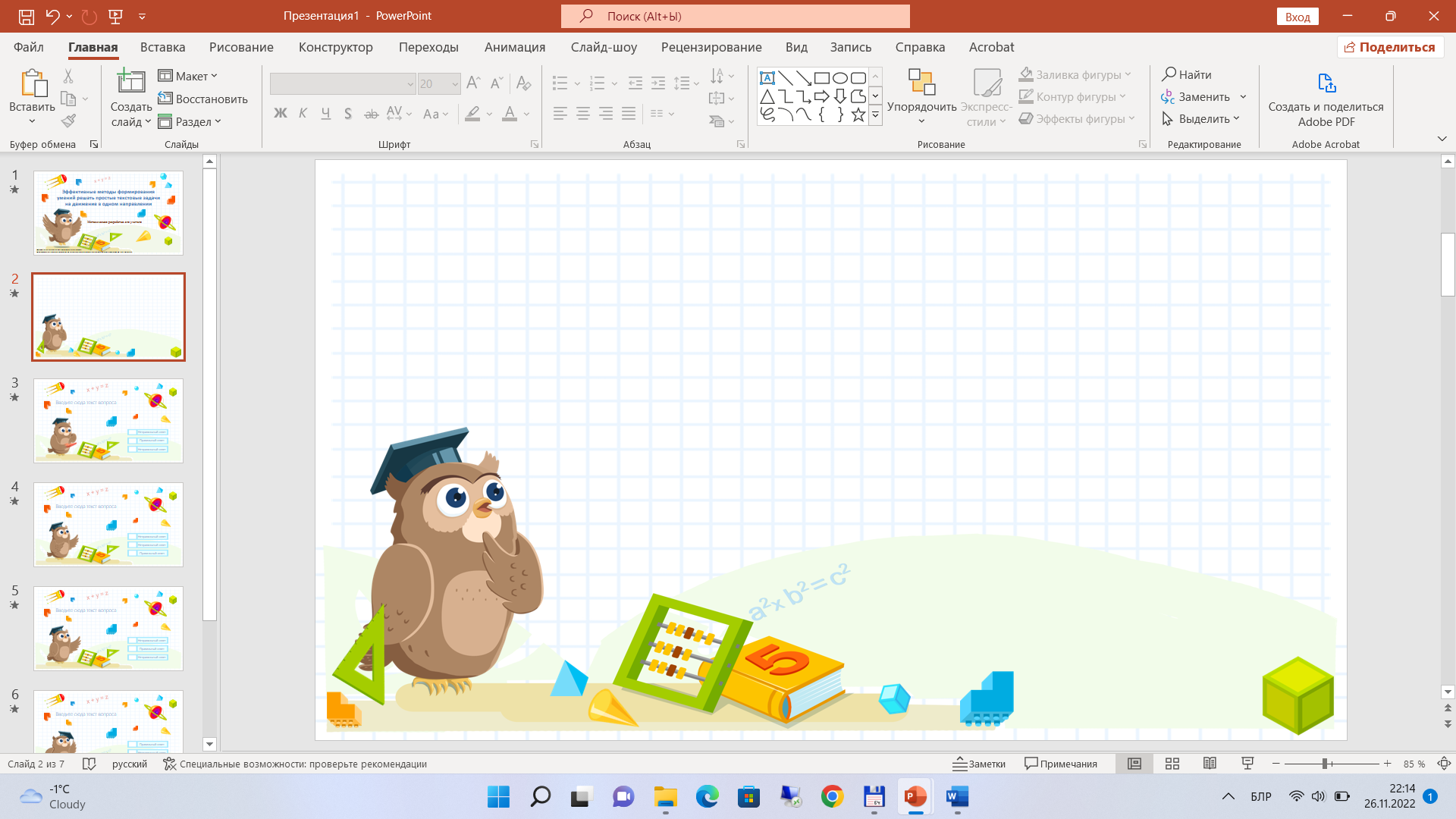 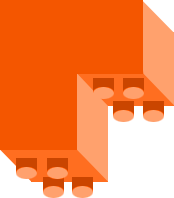 Использование приёма сравнения при составлении и решении обратных задач к прямой задаче на нахождение разности
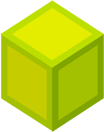 Методическая разработка для учителя
Задание 4
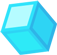 Е. С. Шилова, кандидат педагогических наук, доцент
Повторите!
Обратными называются задачи, в которых одна из неизвестных величин становится известной, а одна из данных величин становится неизвестной.
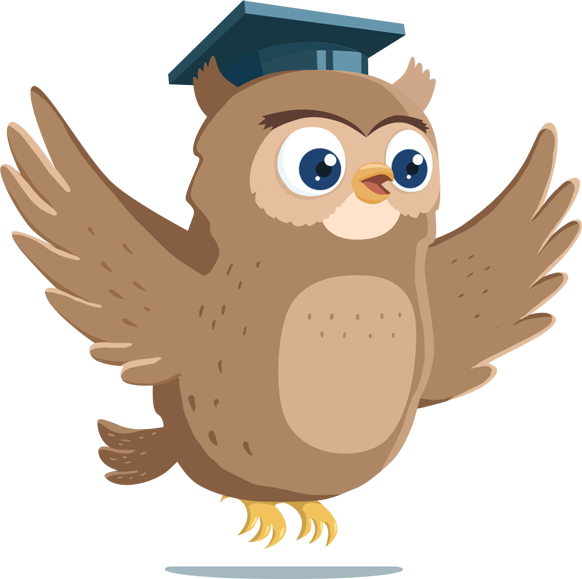 Задание:
расскажите друг другу, какие задачи называются обратными задаче 1.
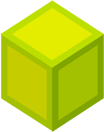 2
Решите задачу. Составьте обратные задачи.
	
В гараже было 70 машин. 30 машин уехало. Сколько машин осталось в гараже?
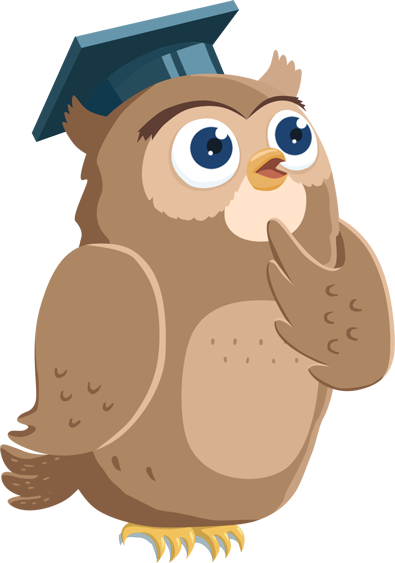 Задание:
составьте краткую запись в виде таблицы, укажите названия компонентов и результата действия вычитания.
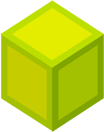 3
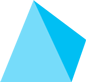 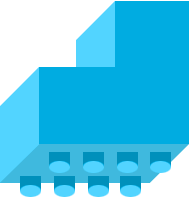 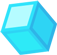 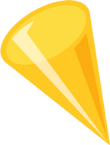 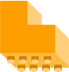 Задача 1 — прямая
В гараже было 70 машин. 30 машин уехало. Сколько машин осталось в гараже?
Задание:
вместе проверьте правильность составления краткой записи в таблице трёх задач.
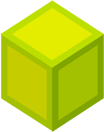 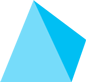 4
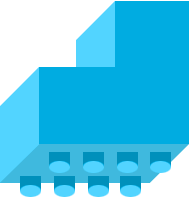 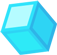 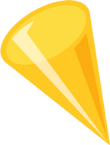 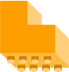 Задача 1 — прямая
В гараже было 70 машин. 30 машин уехало. Сколько машин осталось в гараже?
70 – 30 = 40 (м.)                                            
Ответ: осталось 40 машин.
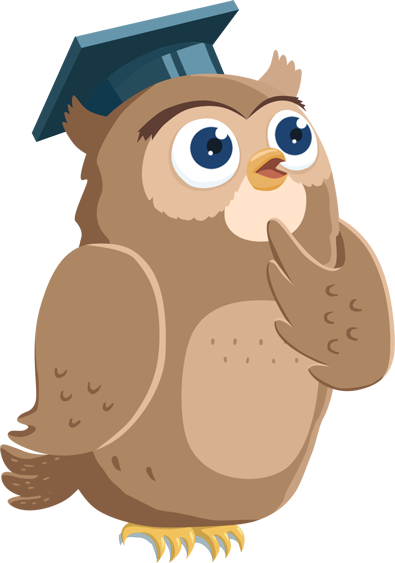 Задание:
вместе проверьте правильность решения задачи.
Что вы нашли в задаче 1?
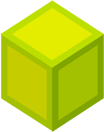 5
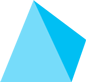 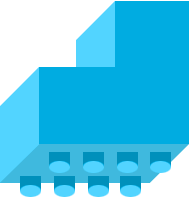 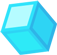 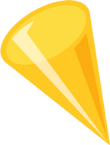 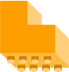 Задача 2 — обратная задаче 1
После того как из гаража уехало 30 машин, осталось 40 машин. Сколько машин было в гараже?
40 + 30 = 70 (м.)                                            
Ответ: было 70 машин.
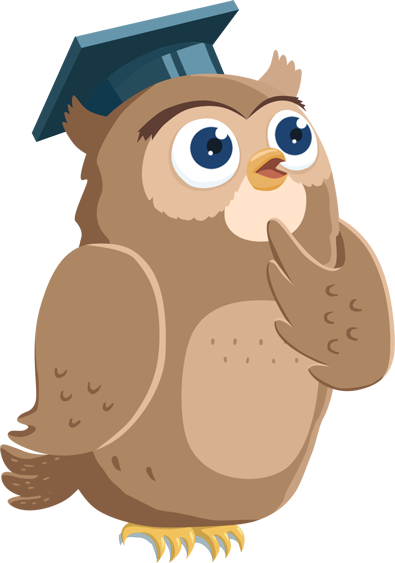 Задание:
вместе проверьте правильность составления и решения задачи.
Что изменилось в задаче 2?
Что вы нашли в задаче 2?
Как вы нашли уменьшаемое?
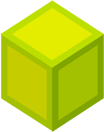 6
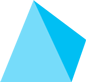 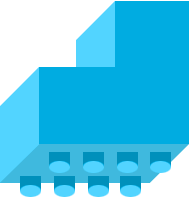 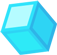 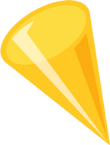 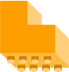 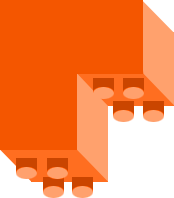 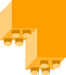 Повторите!
Чтобы найти неизвестное  уменьшаемое, надо к разности прибавить вычитаемое.
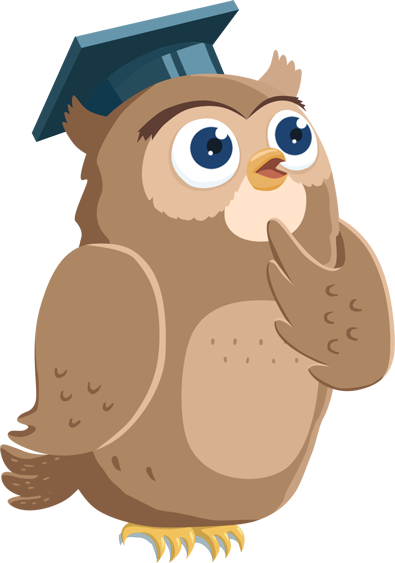 Задание:
 проверьте друг у друга знание правила.
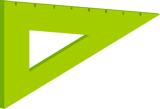 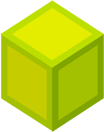 7
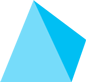 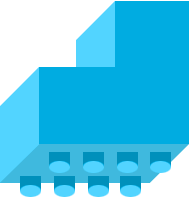 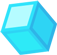 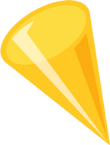 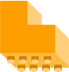 Задача 3 — обратная задаче 1
В гараже было 70 машин. После того как несколько машин уехало, в гараже осталось 40 машин. Сколько машин уехало из гаража?
70 – 40 = 30 (м.)                                            
Ответ: уехало 30 машин.
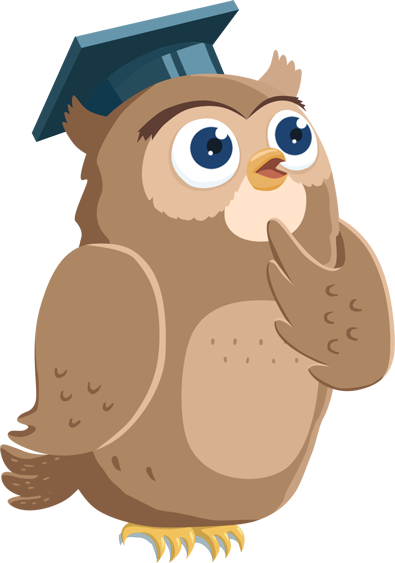 Задание:
вместе проверьте правильность составления и решения задачи.
Что вы нашли в задаче 3?
Как вы нашли вычитаемое?
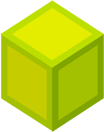 8
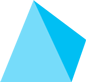 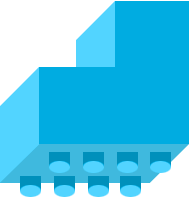 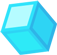 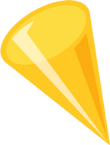 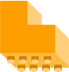 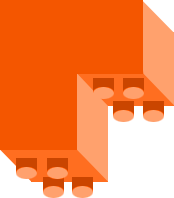 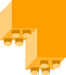 Повторите!
Чтобы найти неизвестное вычитаемое, надо из уменьшаемого вычесть разность.
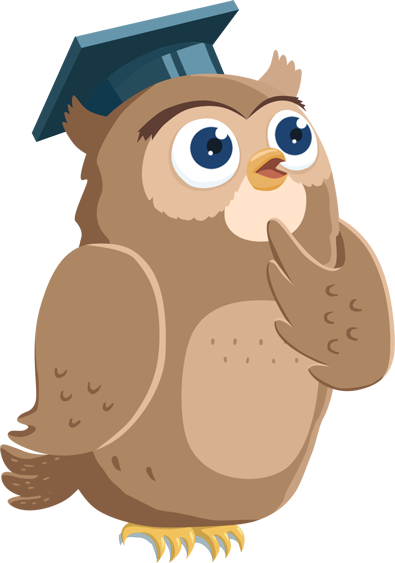 Задание:
 проверьте друг у друга знание правила.
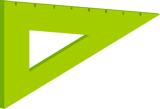 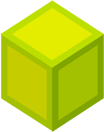 9
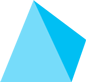 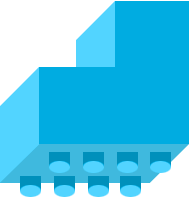 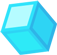 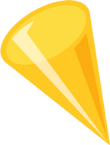 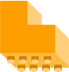 Задача 1                                          Задача 2                                  Задача 3
 70 – 30 = 40 (м.)                              40 + 30 = 70 (м.)                     70 – 40 = 30 (м.)
 Ответ: осталось 40 машин.      Ответ: было 70 машин.      Ответ: уехало 30 машин.
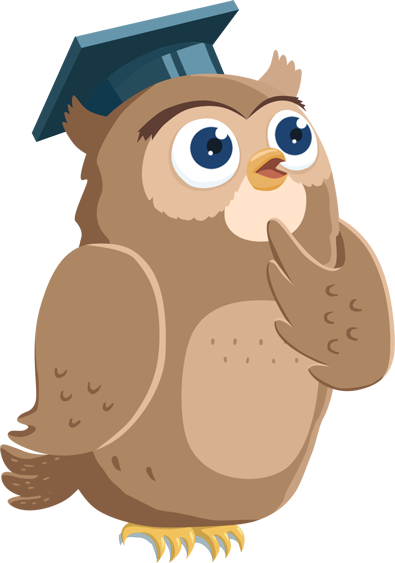 Задание:
сравните запись решения трёх задач.
Докажите, что задачи 2 и 3 — обратные задаче 1.
Как вы думаете, решая задачи 2 и 3, обратные задаче 1, мы проверяем правильность решения прямой задачи 1?
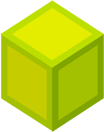 10
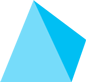 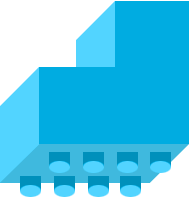 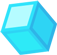 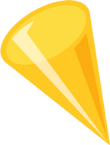 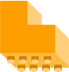 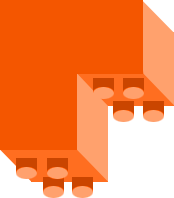 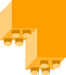 Физкультминутка
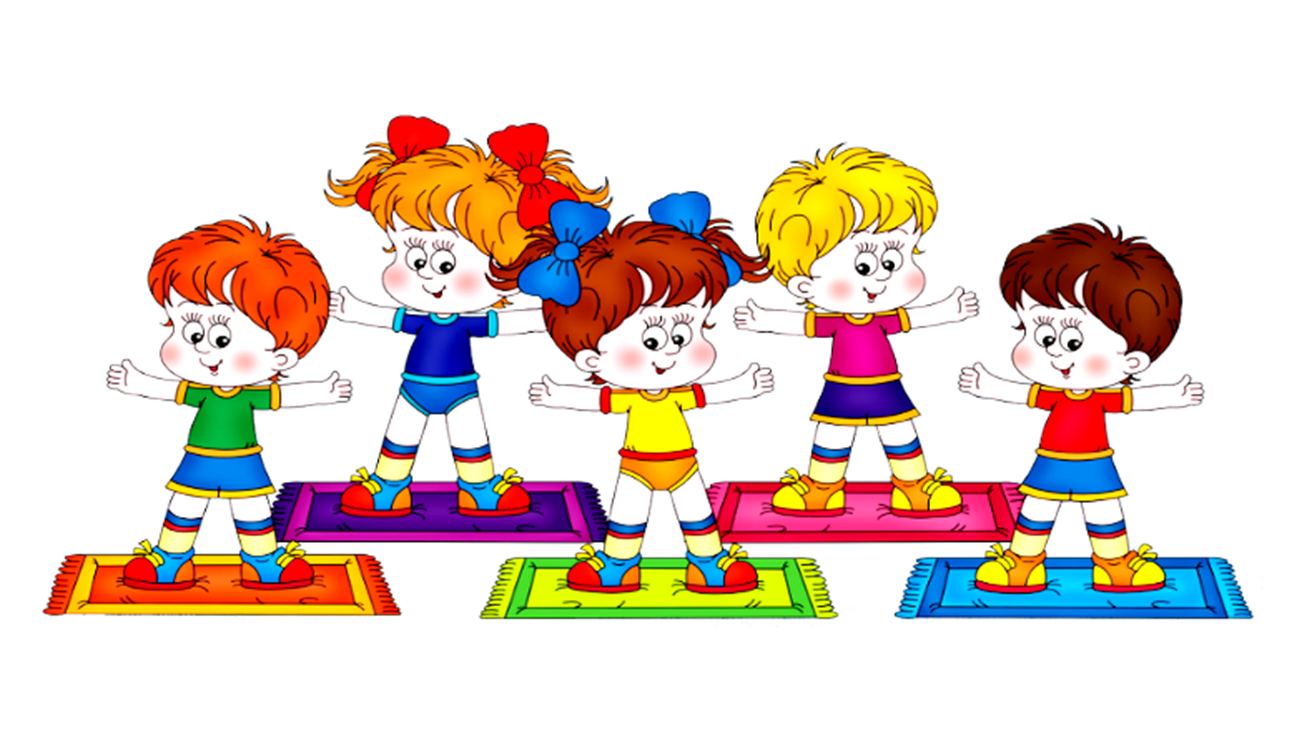 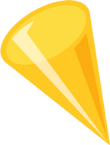 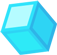 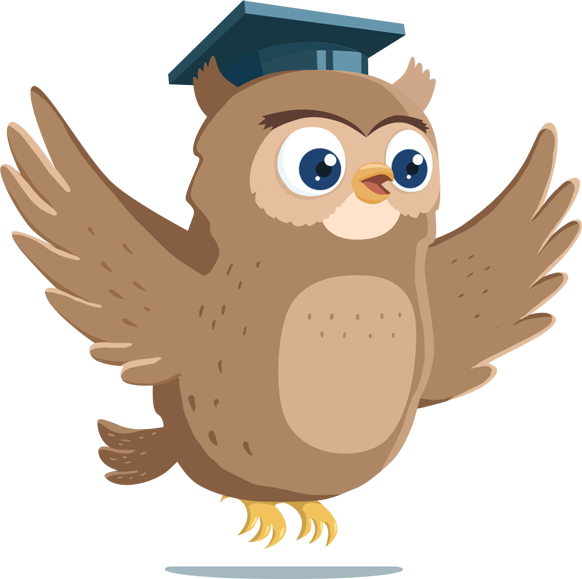 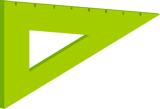 flomaster.club
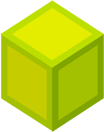 11
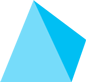 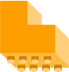 Подведение итогов выполнения задания
Запомните!

Обратными называются задачи, в которых одна из неизвестных величин становится известной, а одна из данных величин становится неизвестной.
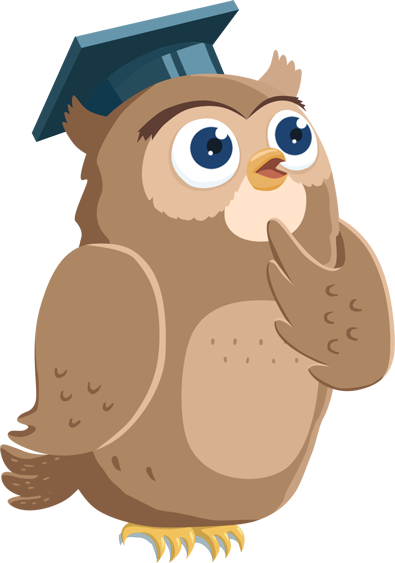 Задание:
проверьте у себя усвоенные знания.
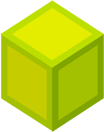 12
Подведение итогов выполнения задания
Продолжите!

Обратными называются задачи, в которых одна из неизвестных величин становится …, а одна из данных величин становится … .
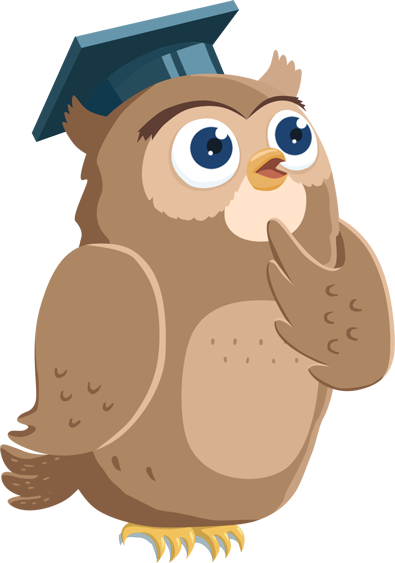 Задание:
проверьте друг у друга усвоенные знания.
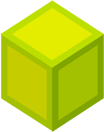 13
Подведение итогов выполнения задания
Запомните!
Чтобы найти неизвестное  уменьшаемое, надо к разности прибавить вычитаемое.
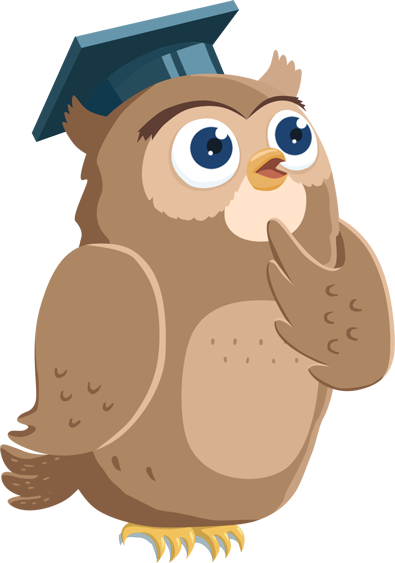 Задание:
проверьте у себя усвоенные знания.
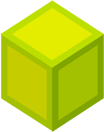 14
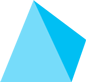 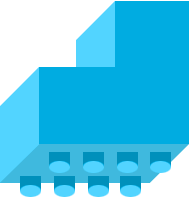 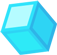 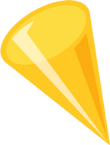 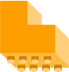 Подведение итогов выполнения задания
Продолжите!
Чтобы найти неизвестное  уменьшаемое, надо … .
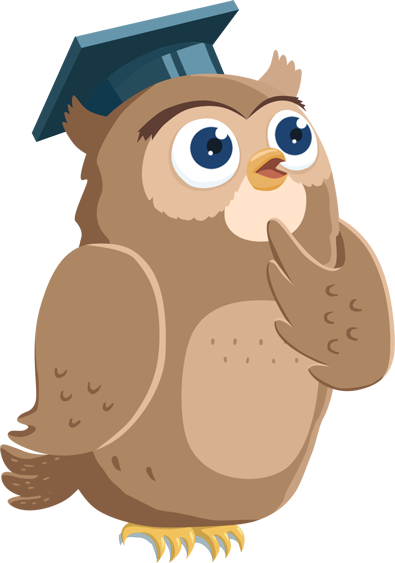 Задание:
проверьте друг у друга усвоенные знания.
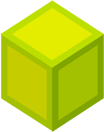 15
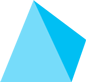 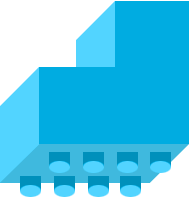 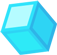 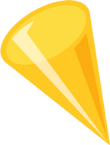 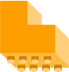 Подведение итогов выполнения задания
Запомните!
Чтобы найти неизвестное вычитаемое, надо из уменьшаемого вычесть разность.
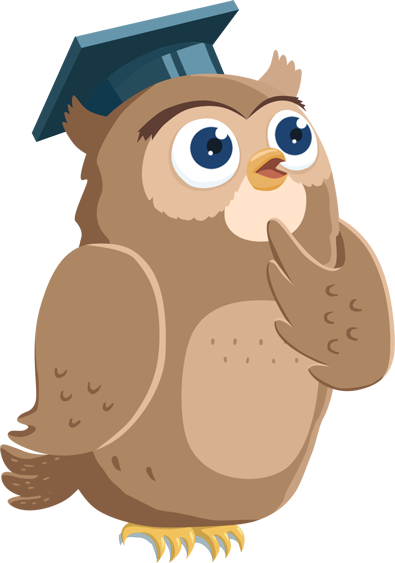 Задание:
 проверьте у себя усвоенные знания.
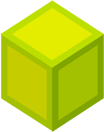 16
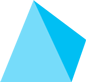 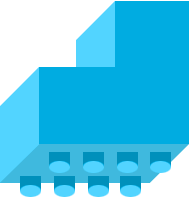 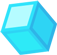 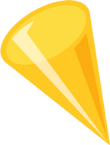 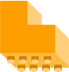 Подведение итогов выполнения задания
Продолжите!
Чтобы найти неизвестное  вычитаемое, надо … .
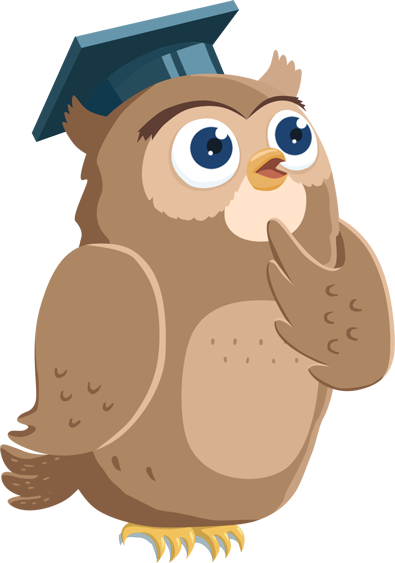 Задание:
проверьте друг у друга усвоенные знания.
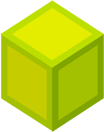 17
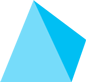 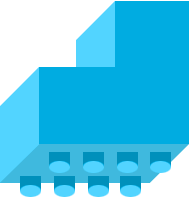 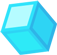 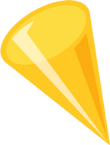 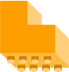 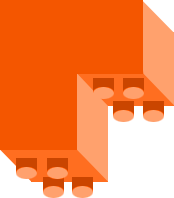 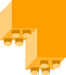 РЕФЛЕКСИЯ
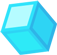 Запомнили ли вы:
какие задачи называются обратными задаче 1;
способы нахождения неизвестных уменьшаемого и вычитаемого?
Возникали ли у вас трудности при самостоятельном составлении и решении задач 2 и 3, обратных задаче 1?
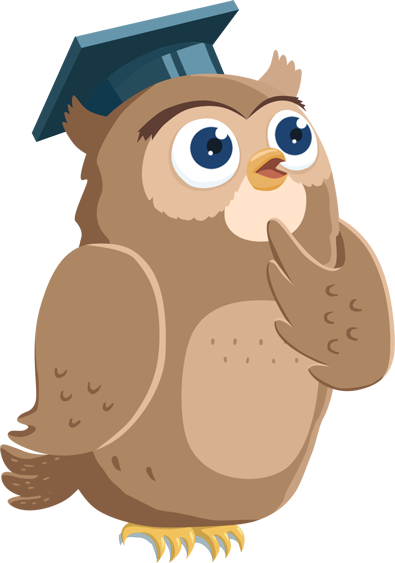 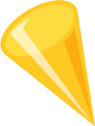 Что необходимо сделать, чтобы устранить все затруднения, которые возникали при составлении и решении задач 2 и 3, обратных задаче 1?
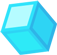 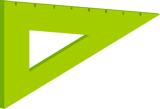 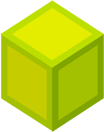 17
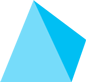 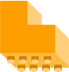